Axial Skeleton
by Blevins, Gary
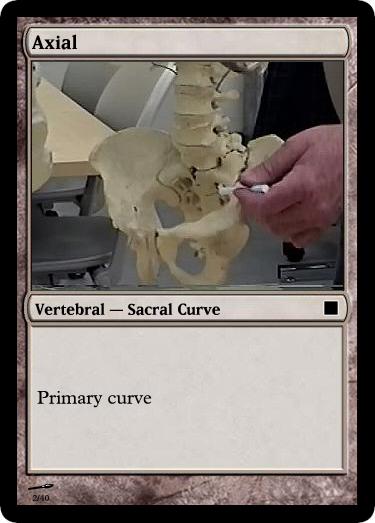 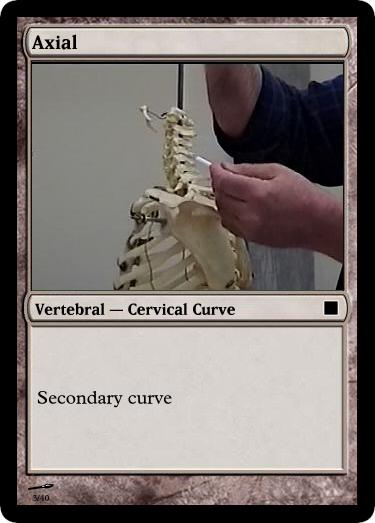 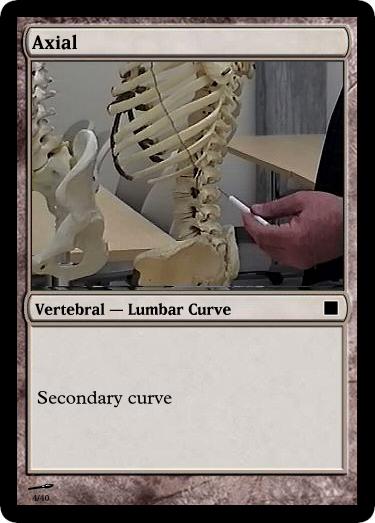 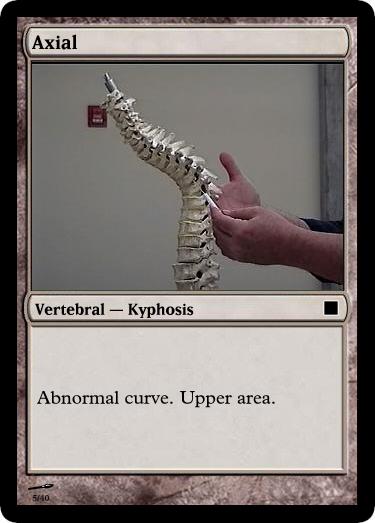 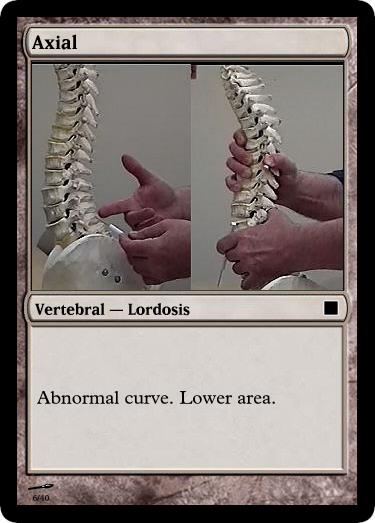 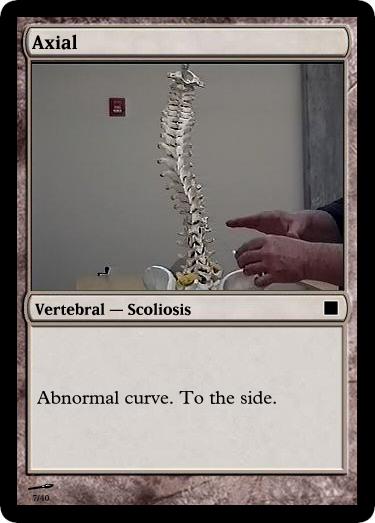 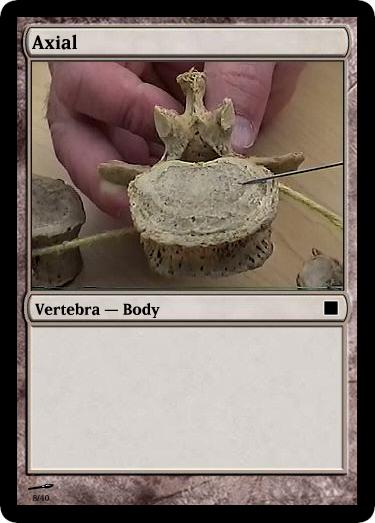 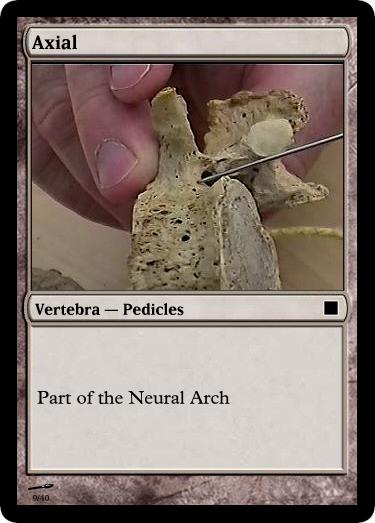 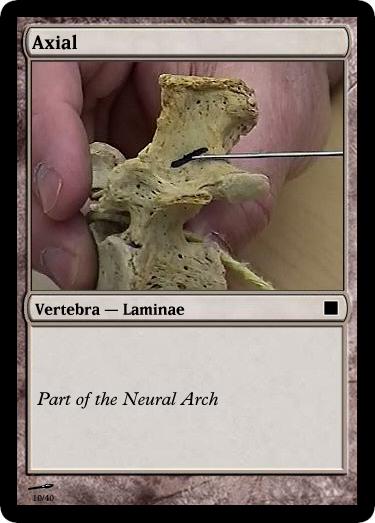 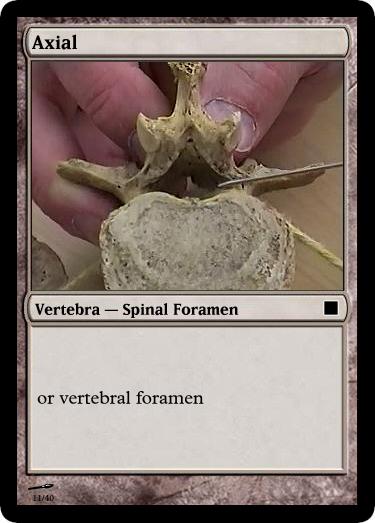 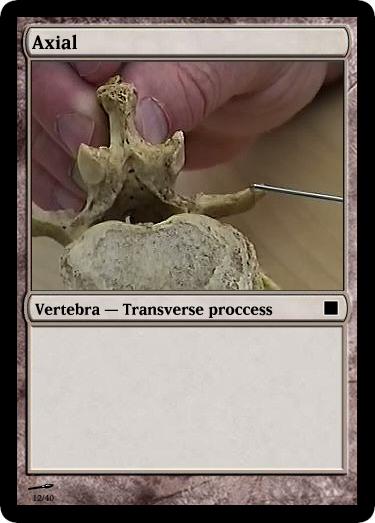 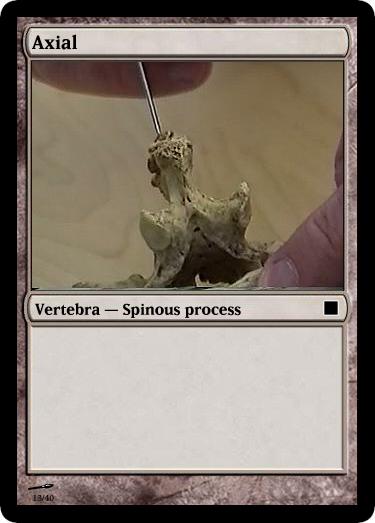 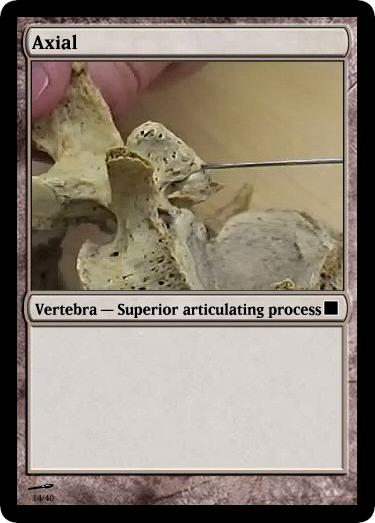 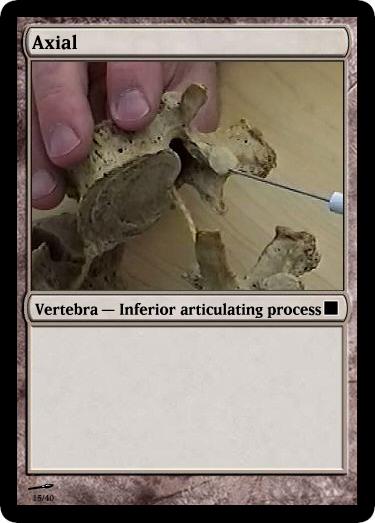 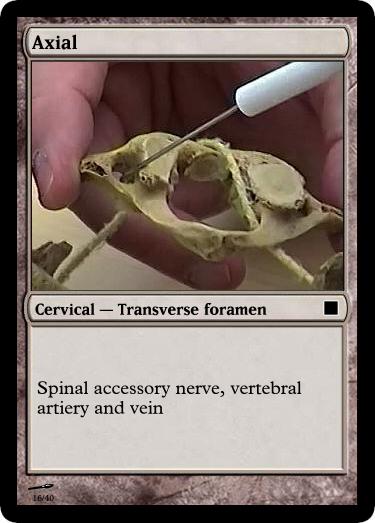 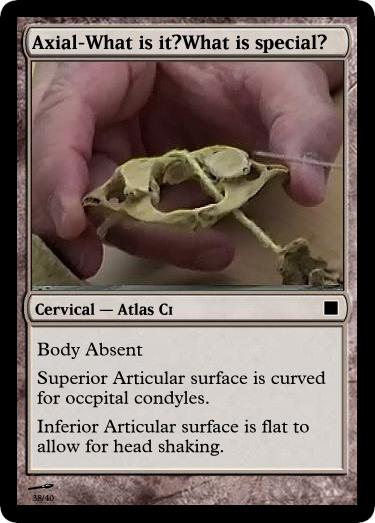 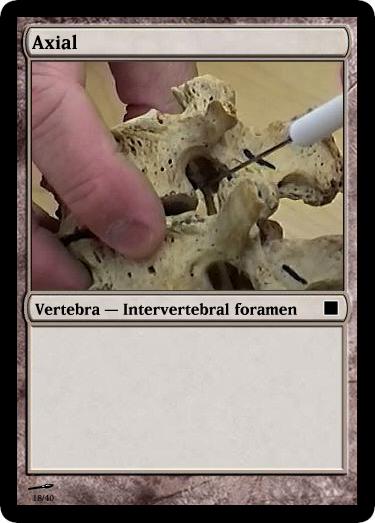 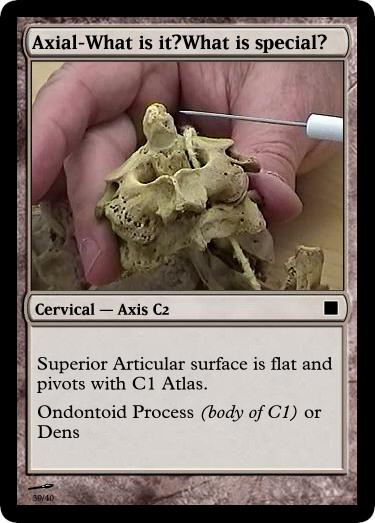 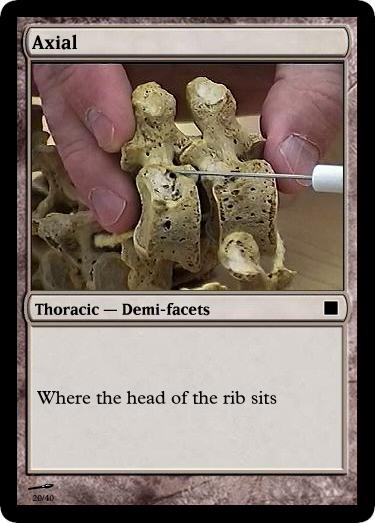 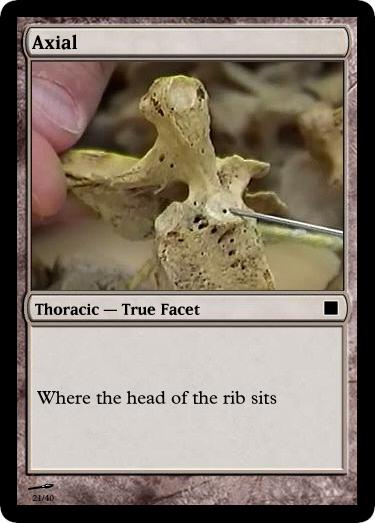 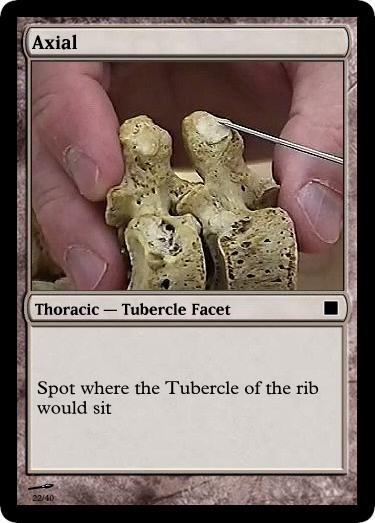 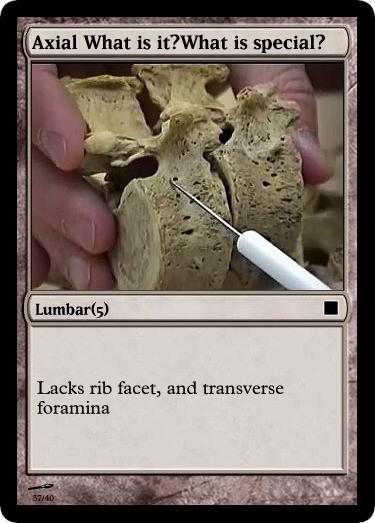 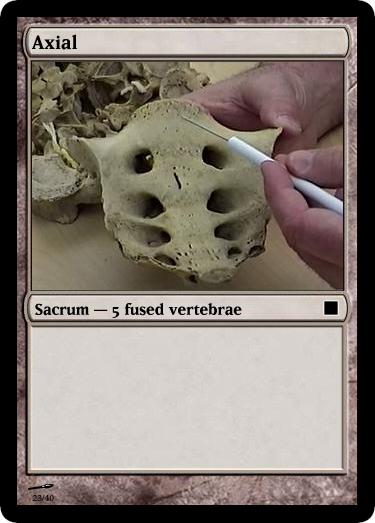 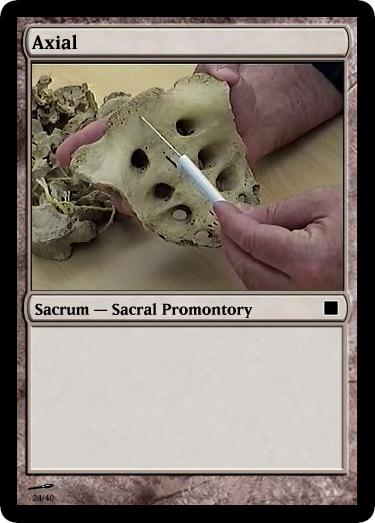 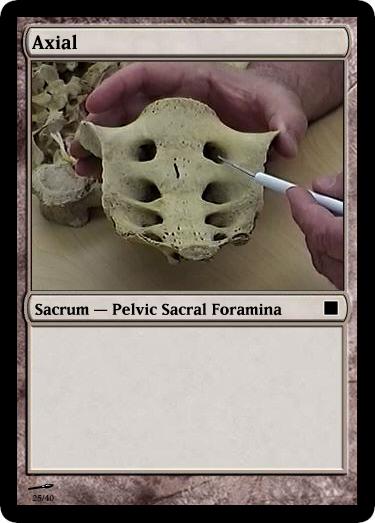 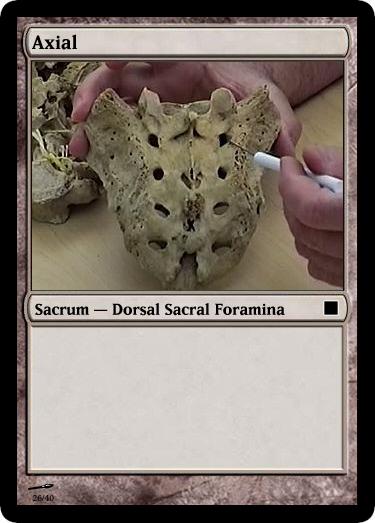 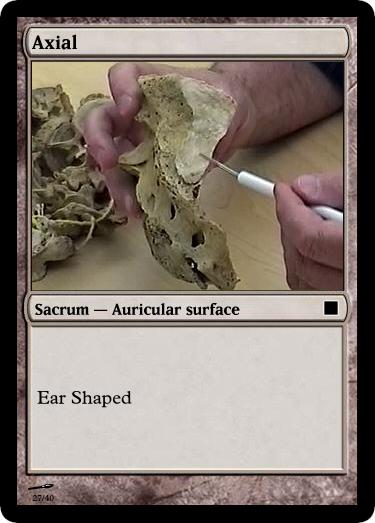 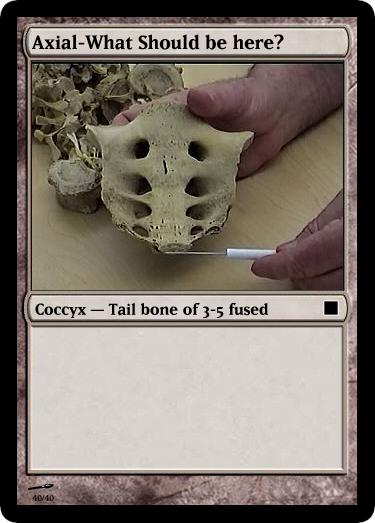 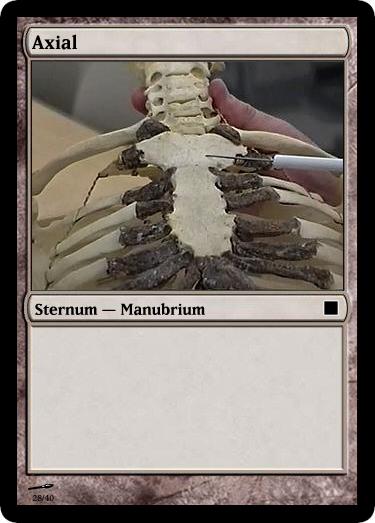 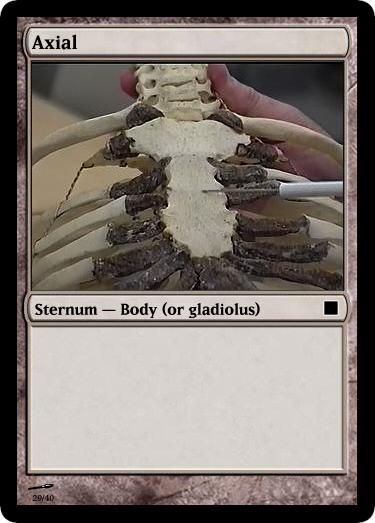 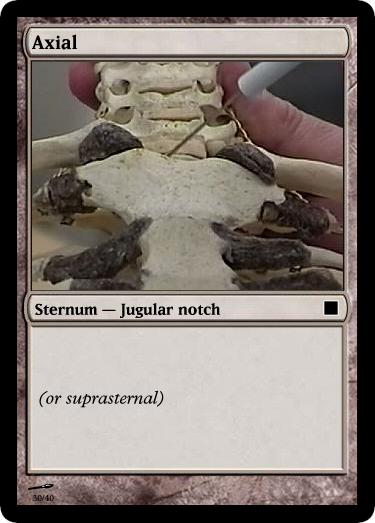 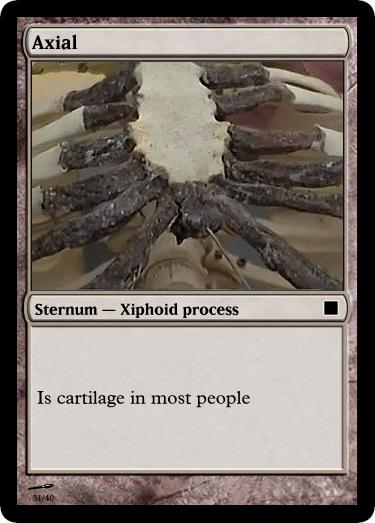 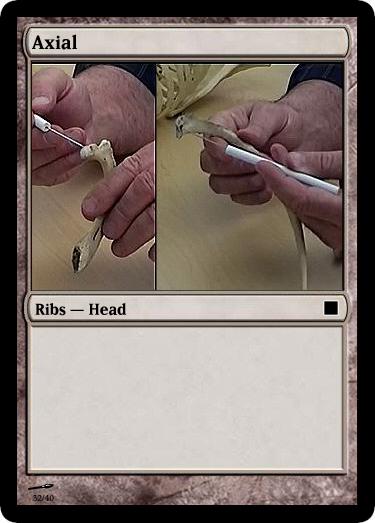 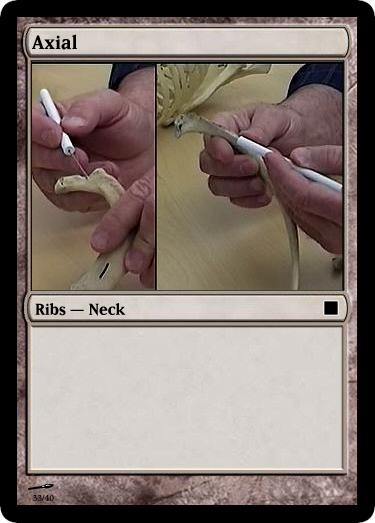 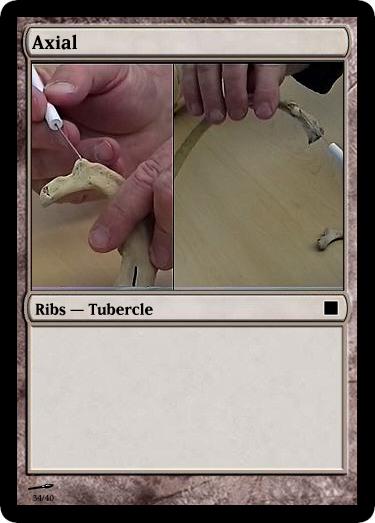 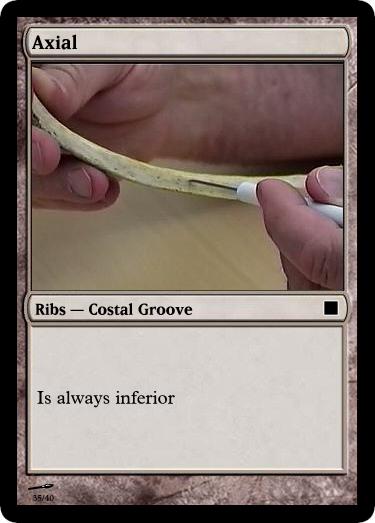